LES MATIÈRES – SCHOOL SUBJECTS
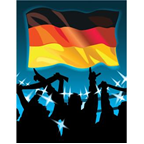 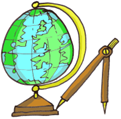 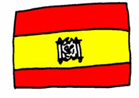 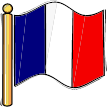 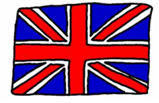 la géographie
l’espagnol
l’anglais
le français
l’allemand
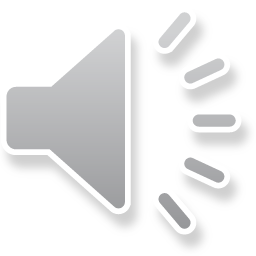 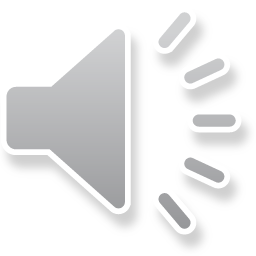 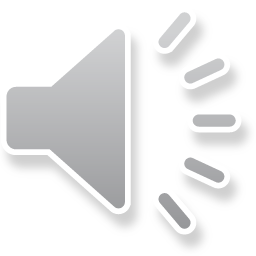 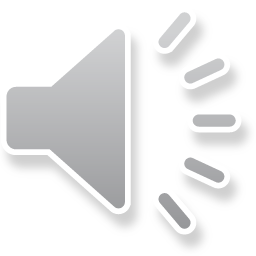 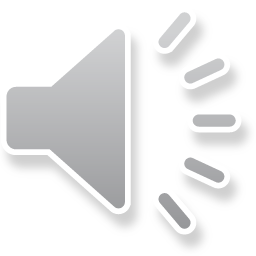 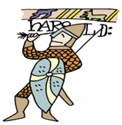 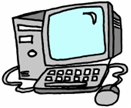 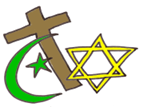 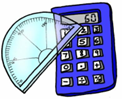 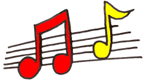 l’histoire
l’informatique
la religion
la musique
les maths
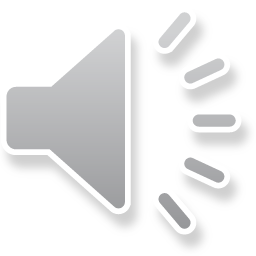 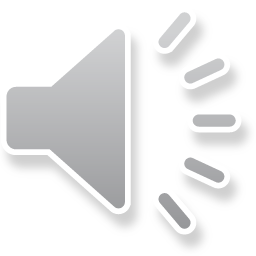 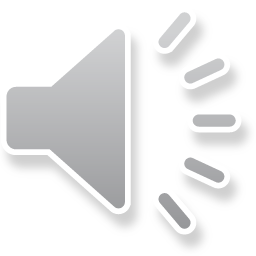 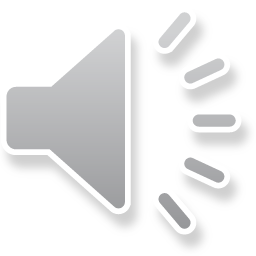 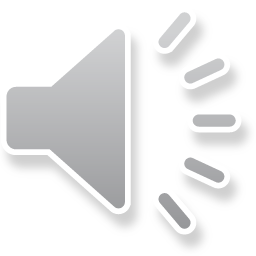 LES MATIÈRES – SCHOOL SUBJECTS
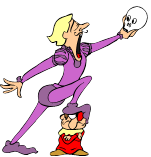 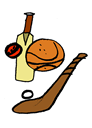 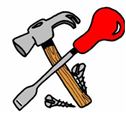 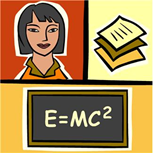 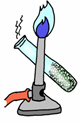 l’éducation physique
 (l’EPS)
la technologie
l’art dramatique
la physique
la chimie
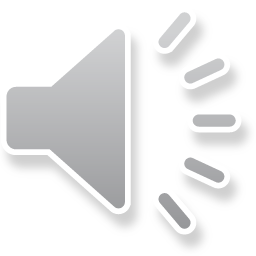 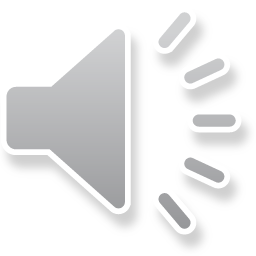 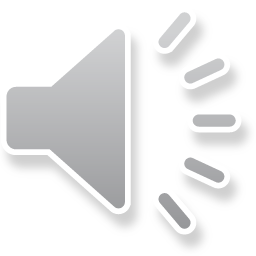 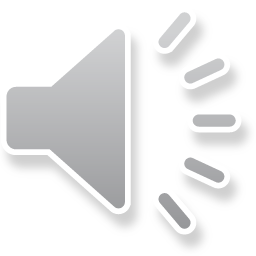 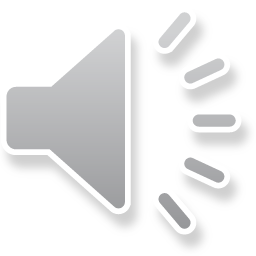 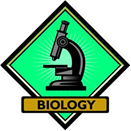 la biologie
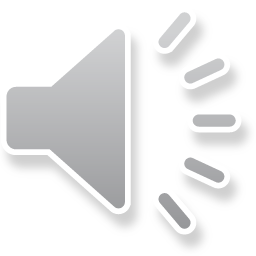 C’est positif ou négatif?
Mettez les phrases dans la bonne correcte.
C’est facile
C’est facile
C’est ennuyeux
C’est ennuyeux
Je suis nulle en......
Je suis nulle en......
Je suis forte en.........
Je suis forte en.........
Je suis faible en ......
Je suis faible en ......
C’est intéressant
C’est intéressant
C’est très utile
C’est très utile
C’est difficile
C’est difficile
J’ai trop de devoirs
J’ai trop de devoirs
Le prof est trop sévère
Le prof est trop sévère
Le prof est sympa
Le prof est sympa
Je ne comprends rien
Je ne comprends rien
1.	It is easy
C’est facile
2.	It is interesting
C‘est intéressant
3.	It is useful
C’est utile
4.	It is fun
C’est amusant
5.	The teacher is nice
Le prof est sympa
Je suis forte en
6.	I am strong in....
7.	It is boring
C’est ennuyeux
8.	It is difficult
C’est difficile
9.	I’ve too much h/work
J’ai trop de devoirs
10.	I am rubbish in...
Je suis nulle en.....
11.	It is rubbish
C’est nul
12.	The teacher is too strict
Le prof est trop sévère
facile    car    le 	   français     J’aime     c’est
J’aime le français car c’est facile
utile    les    maths    car    J’adore    c’est
J’adore les maths car c’est utile
Je   c’est   les   sciences  car   difficile   n’aime   pas
Je n’aime pas les sciences car c’est difficile
le  dessin  Je  déteste   car   est   trop   le  prof   sévère
Je déteste le dessin car le prof est trop sévère
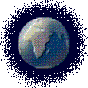 C’est positif ou négatif?
Je déteste les 
cours de 
physique
Je ne brille 
pas en
français!
Le professeur 
d’anglais est 
très drôle!
Je n’aime pas 
du tout 
l’informatique
L’espagnol est 
très amusant
Je n’aime pas 
l’allemand, c’est
trop difficile
Je préfère les maths 
parce que c’est 
très utile
Je suis tres fort(e)
en sciences
Je suis nul en 
maths!  C’est 
casse-pieds!
Le dessin est ma 
matière favorite,
c’est facile!
Je ne comprends 
pas l’histoire!
Je suis très faible 
en chimie - c’est 
très compliqué.
[Speaker Notes: Pupils decide whether the opinions given are positive or negative.  Answers appear one by one on mouseclick.]
Écrivez le français.
I hate the lessons of...
I do not like at all.....
I do not shine in...
I am strong in....
I am rubbish in ....
I am weak in .....
I do not understand.....
.... is my favourite subject
It is boring
The English teacher is.....
It is very complicated
Je déteste les cours de
Je n’aime pas du tout
Je ne brille pas en
Je suis forte en
Je suis nulle en
Je suis faible en
Je ne comprends pas
...est ma matière favorite
C’est casse-pieds
Le professeur d’anglais
C’est très compliqué
Ecoute!  C’est positif ou négatif?  On parle de quelle matière?
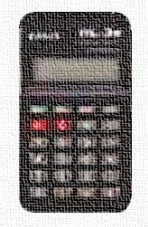 1	



2	



3	



4
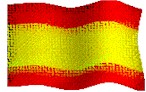 5
	


6	


7	


8
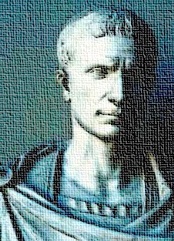 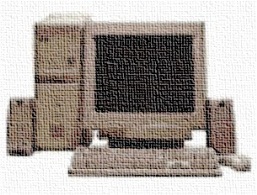 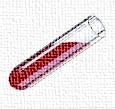 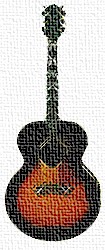 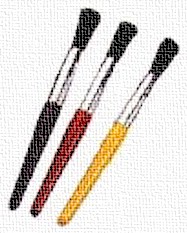 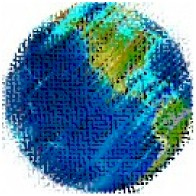 [Speaker Notes: Answers appear one by one on mouseclick.
Transcript
1   Je trouve les maths assez difficiles et le prof me fait peur!
2   Je trouve que le latin est très utile.
3   A mon avis, la chimie est trop compliquée.
4   Mon prof de dessin est très drôle.
5   Je ne brille pas en espagnol mais j’aime beaucoup les cours.
6   Mon prof d’informatique est trop strict.
7   La musique est tout à fait nulle comme matière!
8   J’ai de très bonnes notes en géographie.]
Quantifiers
Can you match up the French with the English in the sentences below?
L’histoire, c’est très intéressant. 
Les maths, c’est assez ennuyeux.
Le français, c’est trop facile.
Le dessin, c’est un peu difficile.
French is TOO easy.
History is VERY interesting.
Art is A BIT hard.
Maths is QUITE boring.
I’m sure you found that easy, but can you pick out the words for:
too
very
a bit
quite
TROP
TRES
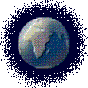 UN PEU
ASSEZ
These are quantifiers.  They are really useful when you are giving your opinion of something, as they allow you to be more precise and they make your writing and speaking more natural.